Фестиваль детских  научных проектов
«День рождения солнечных  лучиков!»
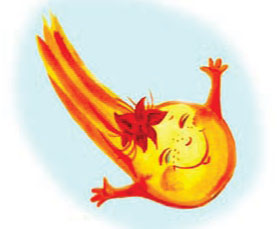 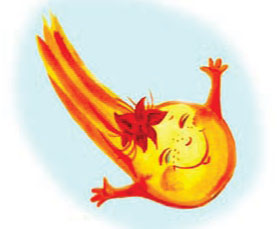 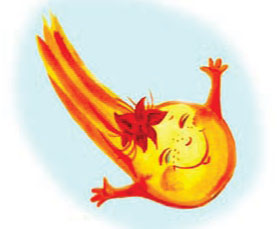 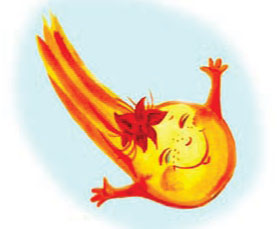 Детский сад № 143    « Золотая  рыбка»
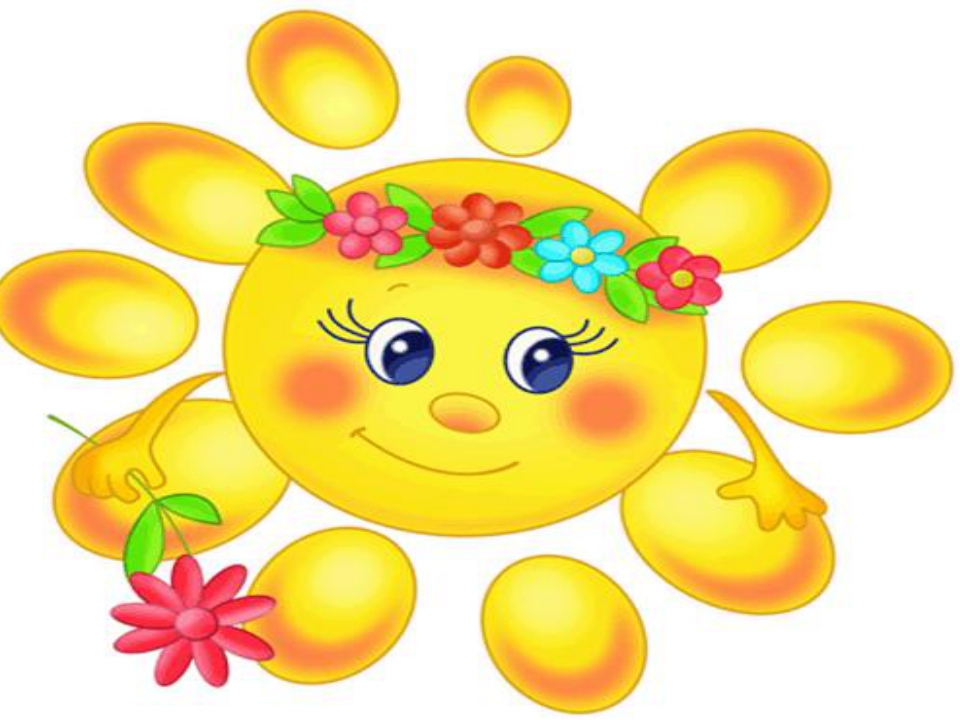 ПРОЕКТ
ЭЛЕКТРИЧЕСТВО
НОРБОЕВА ЭРЖЕНА
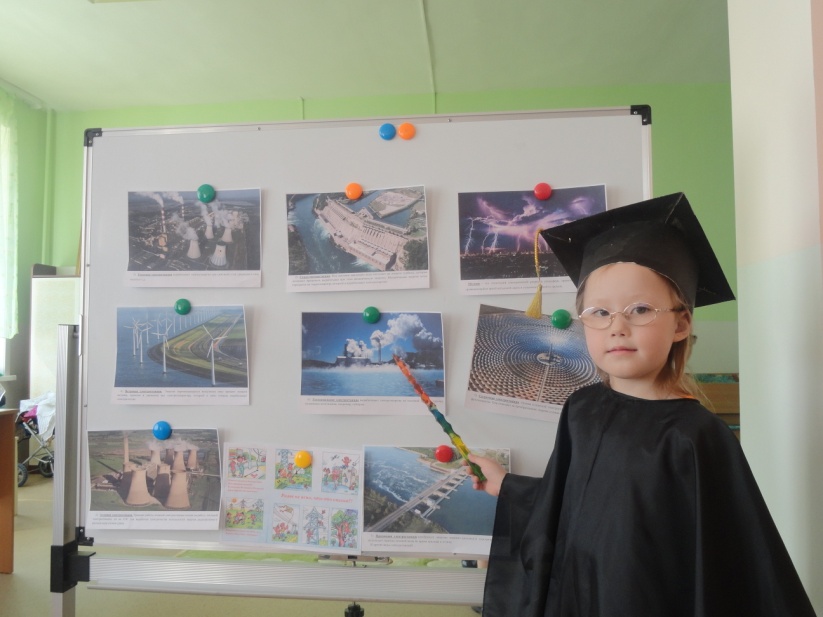 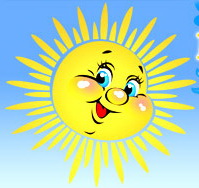 АКУЛА
ПРОЕКТ
ШАЛАМОВ АРТЕМ
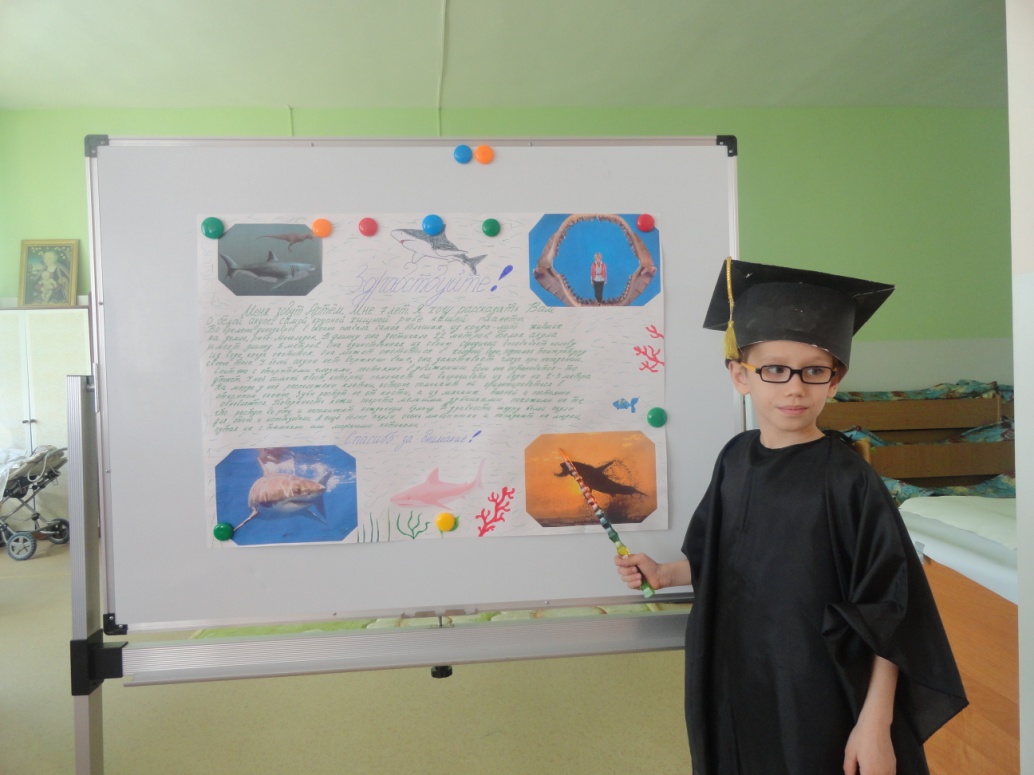 ВОЗДУХ
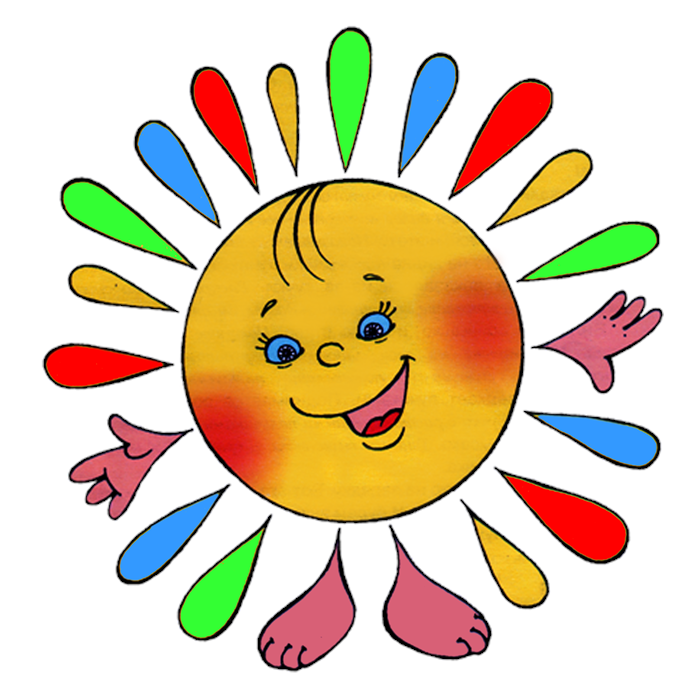 ПРОЕКТ
САРИЕВ   АЛДАР
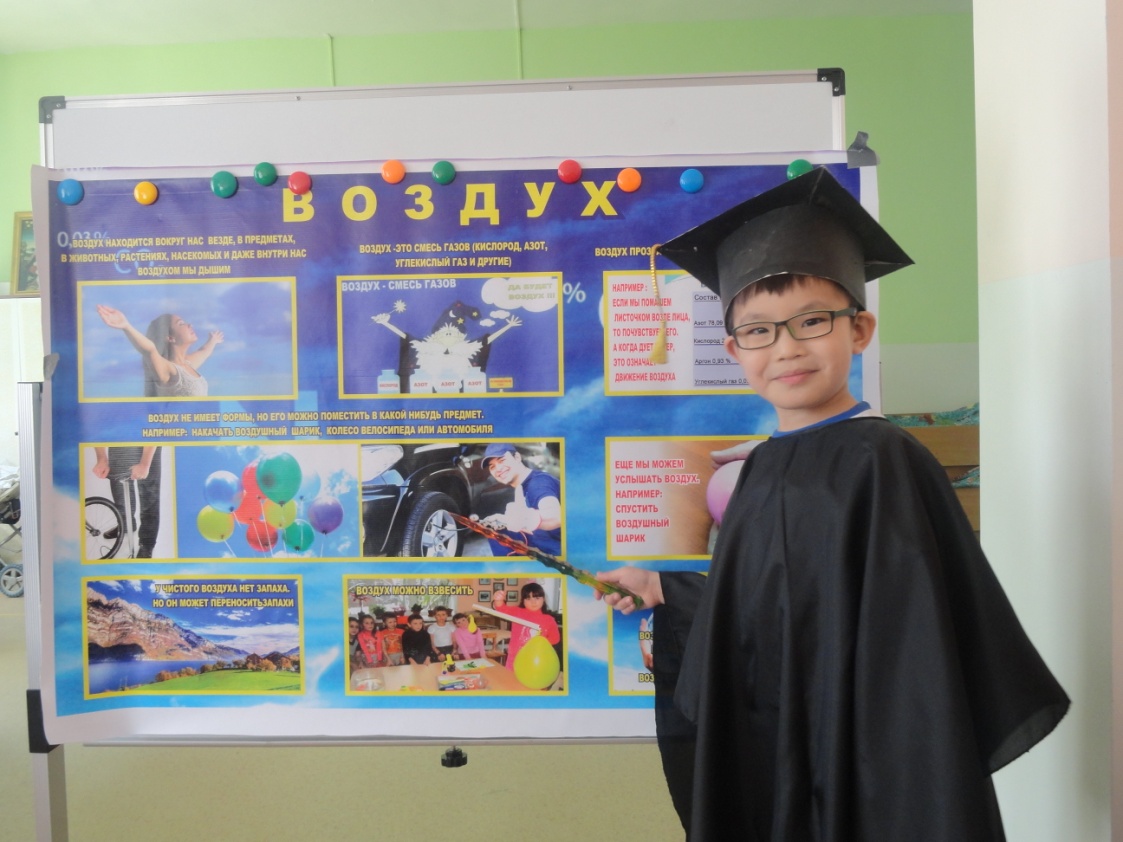 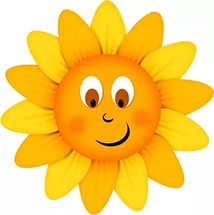 ПРОЕКТ
«КУКЛА»
СМЕРИЧИНСКАЯ    ЛИЗА
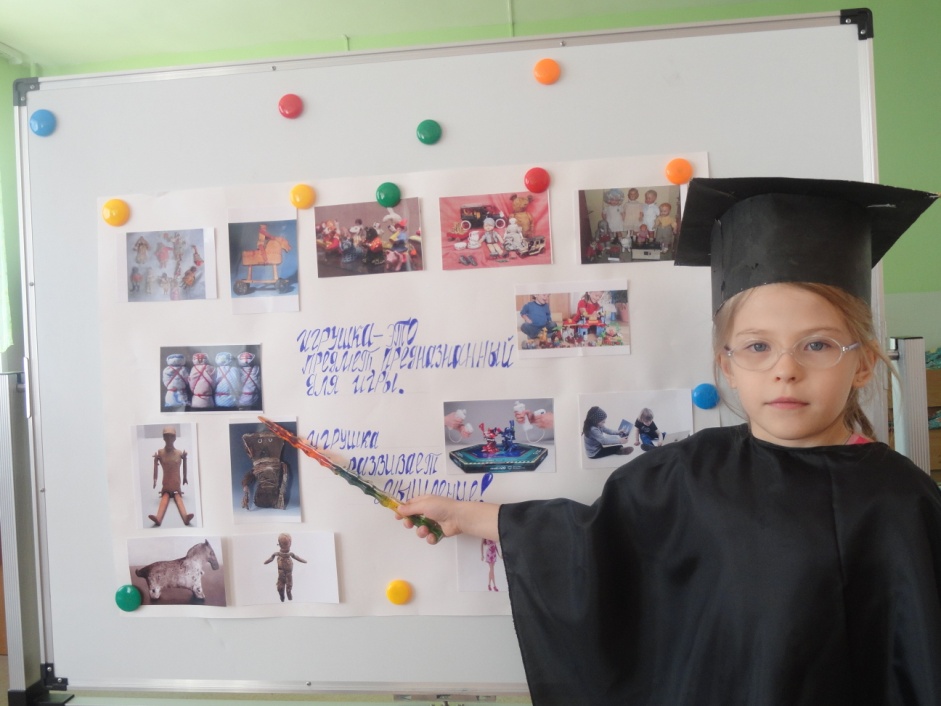 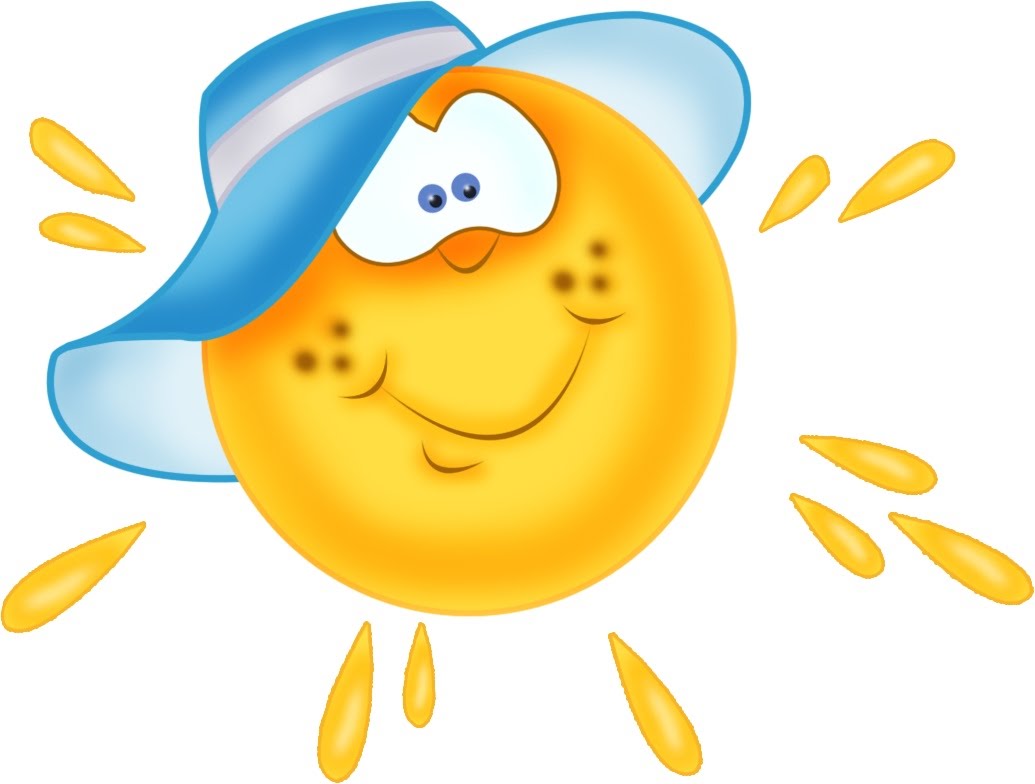 «КОСМОС»
Проект
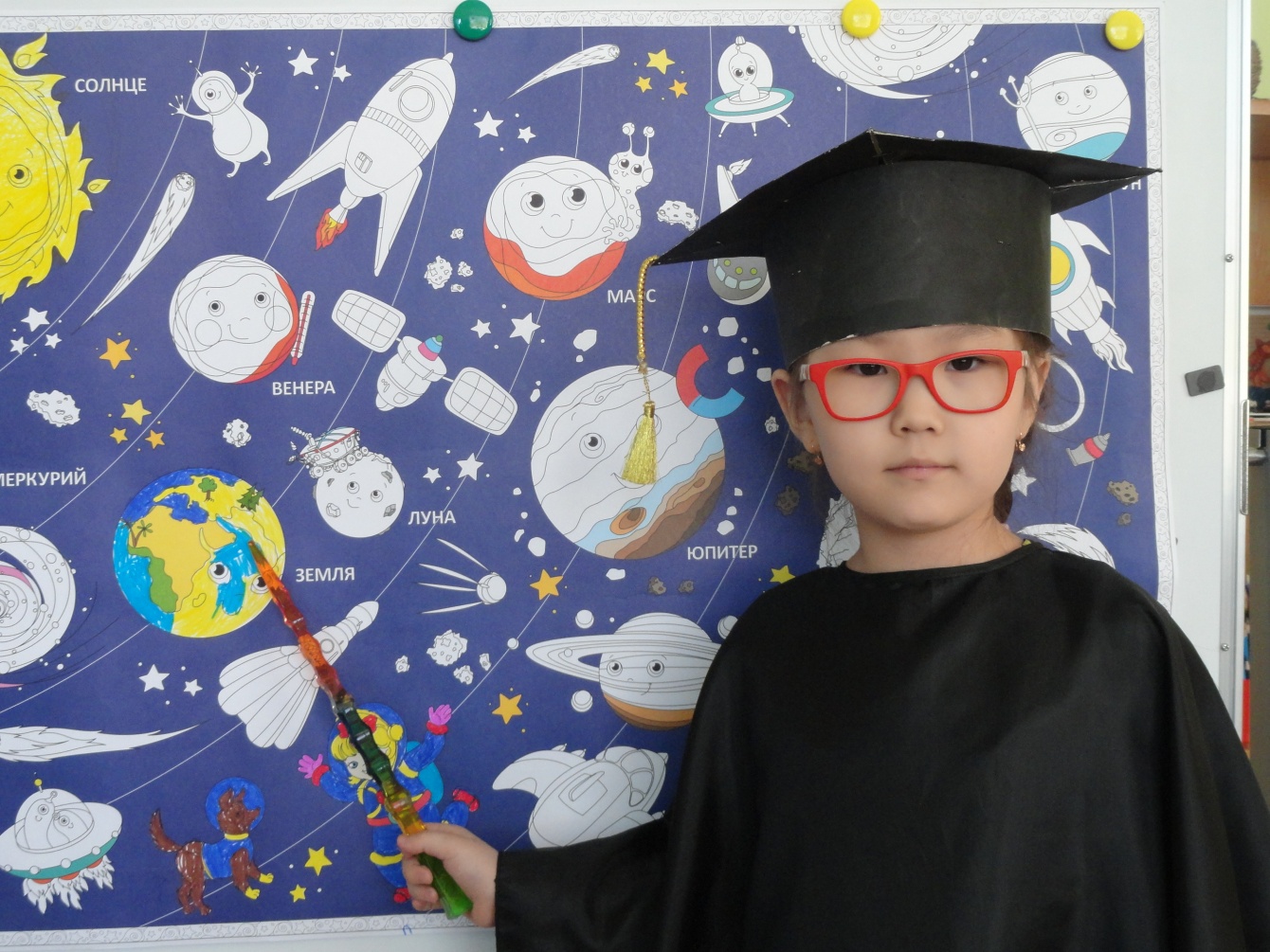 АНТОХИНОВА КАТЯ
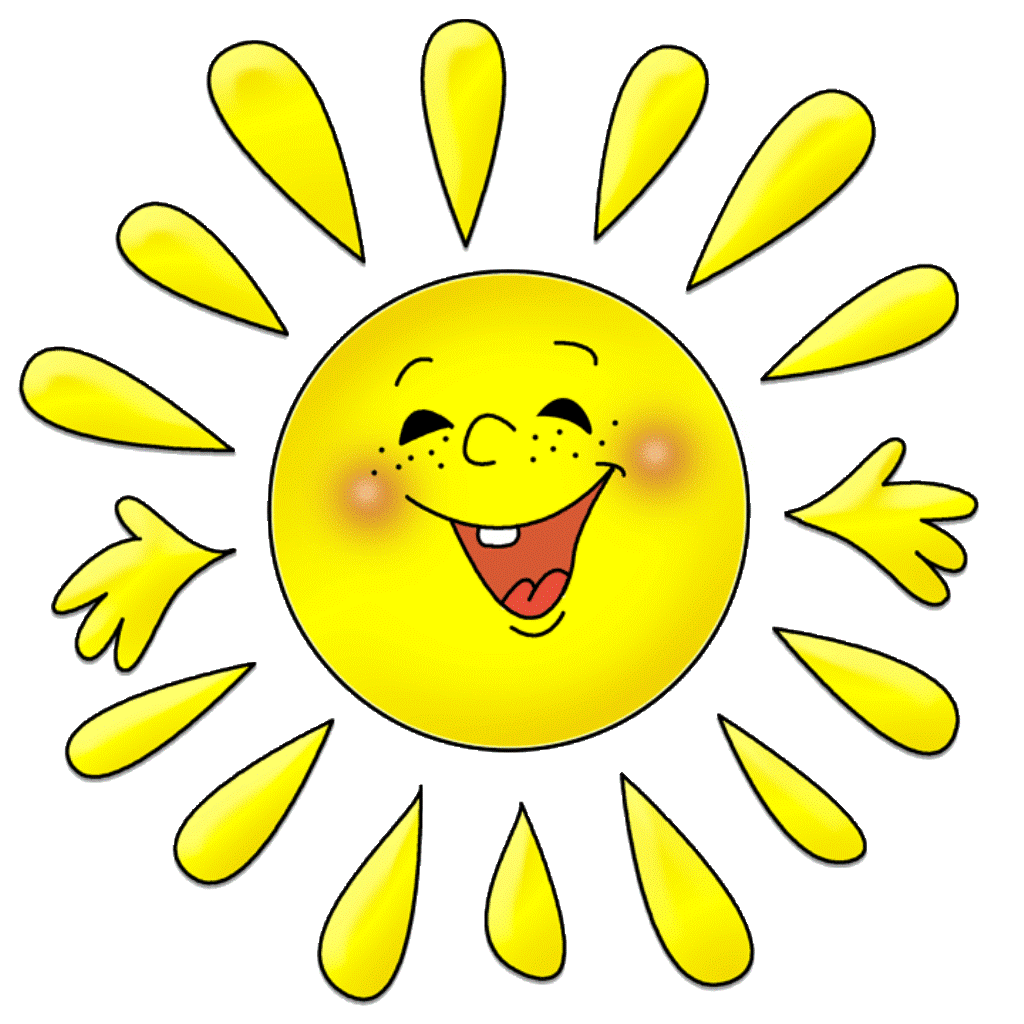 Проект
Кто  живет  в  яйце ?
ГАЛСАНОВА  АЯНА
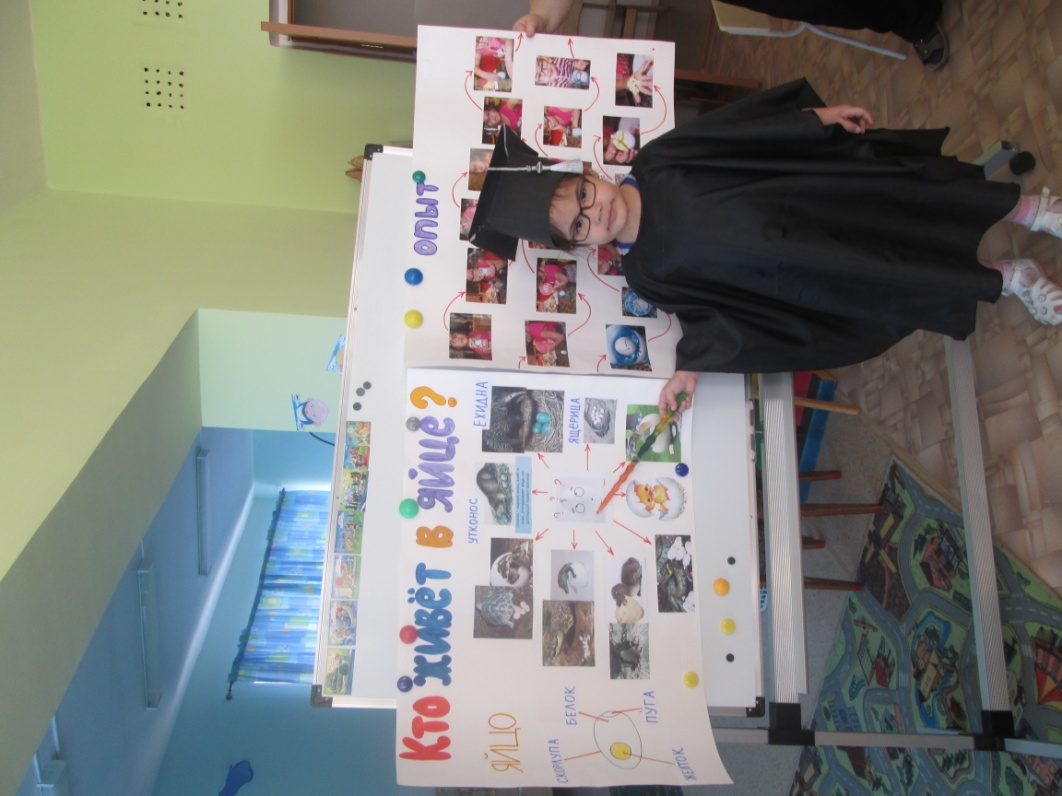 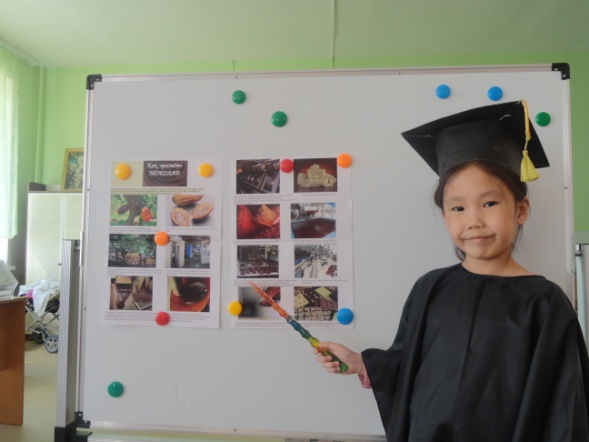 Лучистые девочки
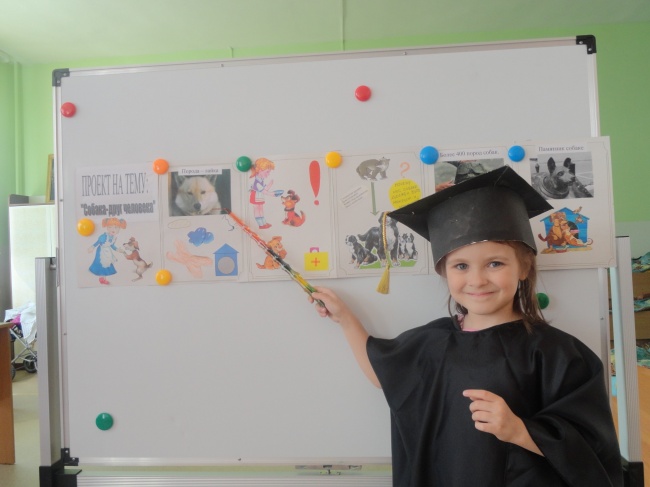 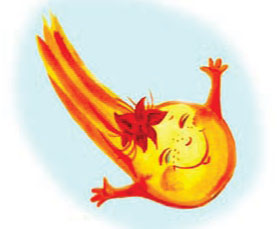 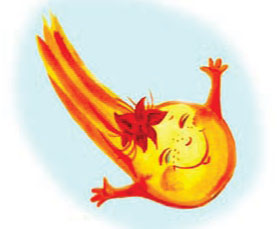 БАТУЕВА ЛЕРА

Проект « ШОКОЛАД»
ДИМОВА  АРИША
ПРОЕКТ « СОБАКА»
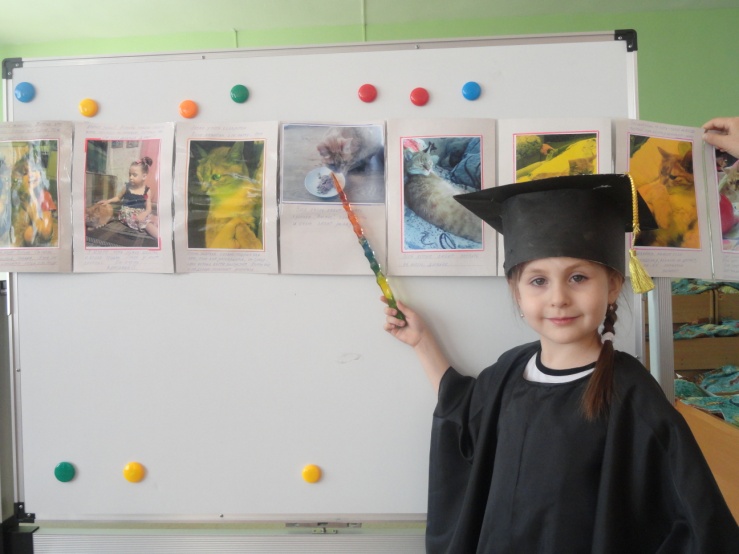 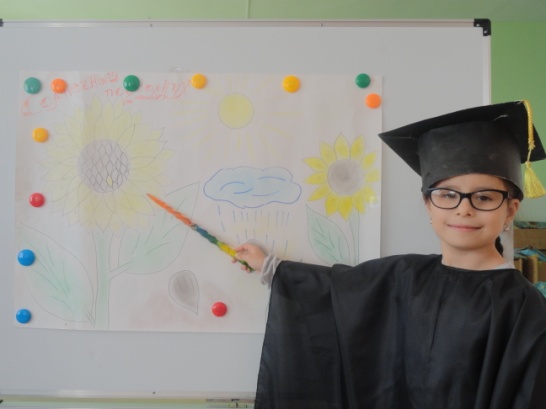 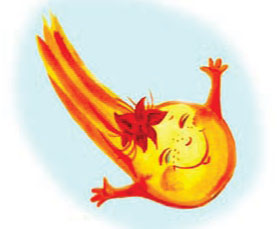 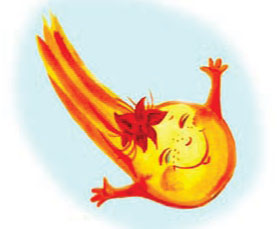 КОВАЛЕНКО НАСТЯ
Проект « Подсолнух»
ВЛАСОВА  ВИКА
Проект « Кошка»
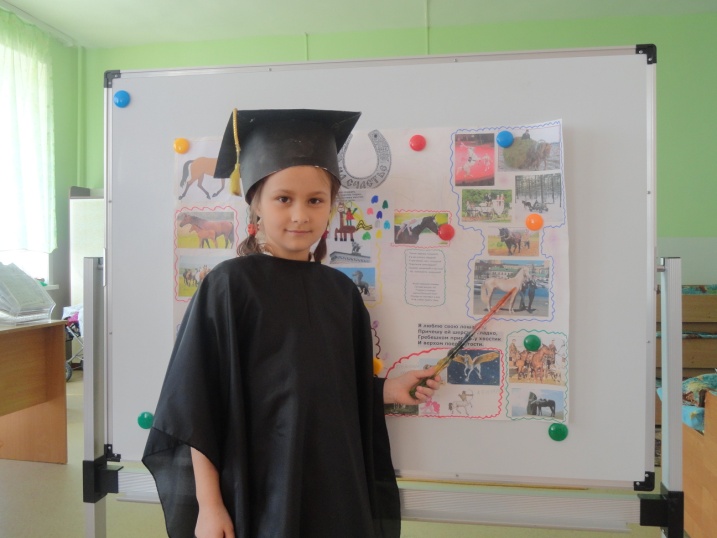 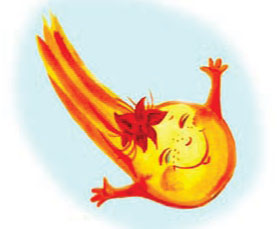 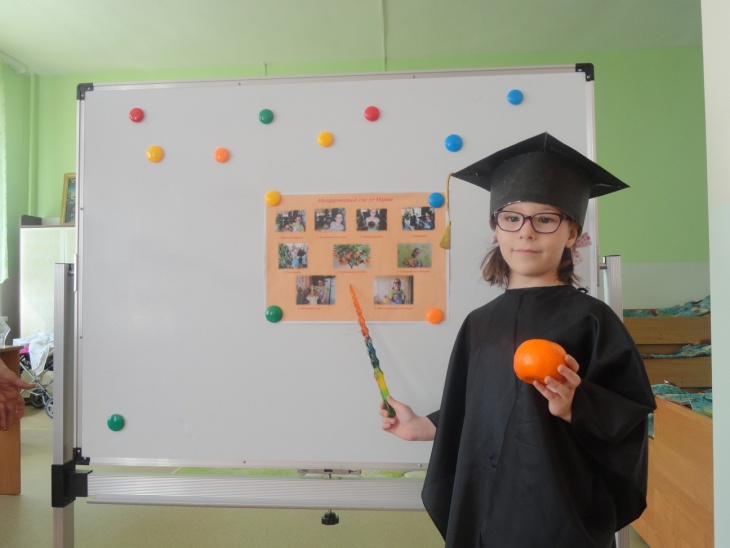 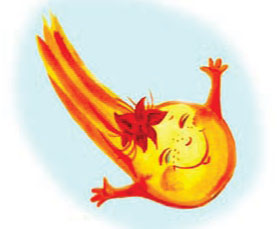 МАРКУШИНА  МИЛИНА
Проект « ЛОШАДКА»
ЗАДУБИНА  МАША
Проект « Апельсиновый  сок  от  Марии»
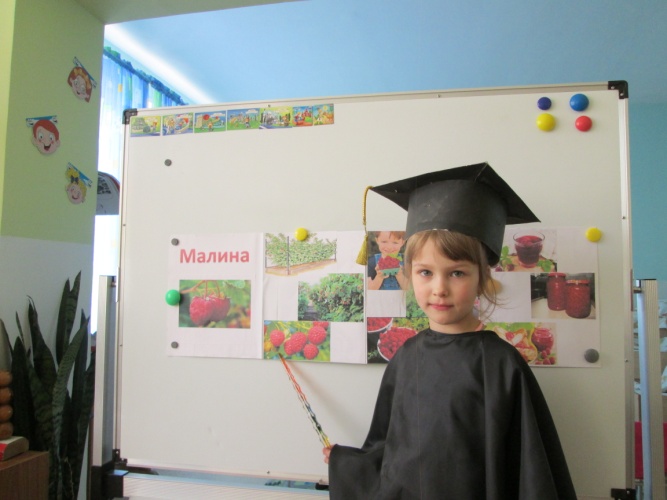 КИСЕЛЕВА  СОНЯ
Проект « Малина»
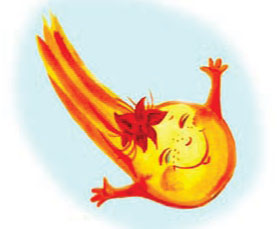 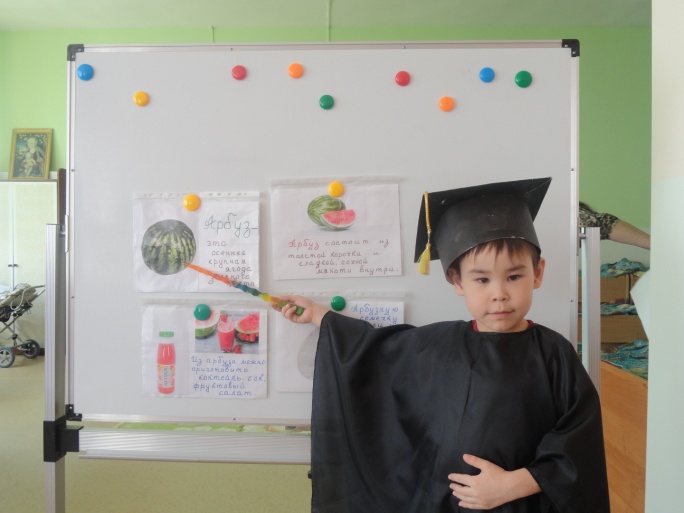 Лучистые мальчики
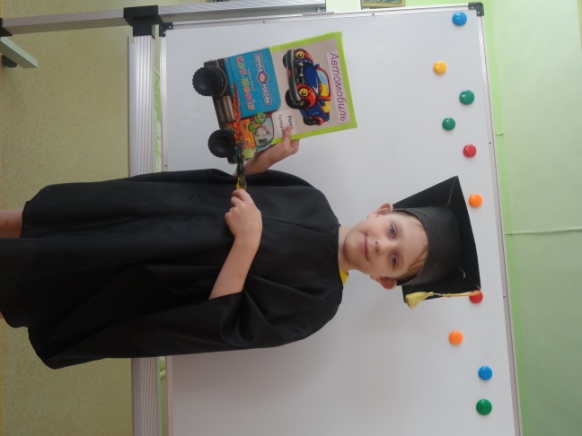 БАДМАЕВ  ЖЕНЯ
Проект « Арбуз»
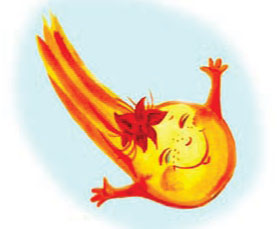 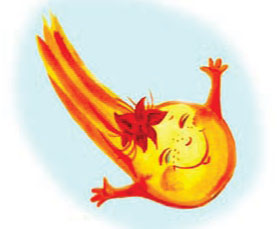 ТЕТЕРИН РОМА
Проект  « Машина»
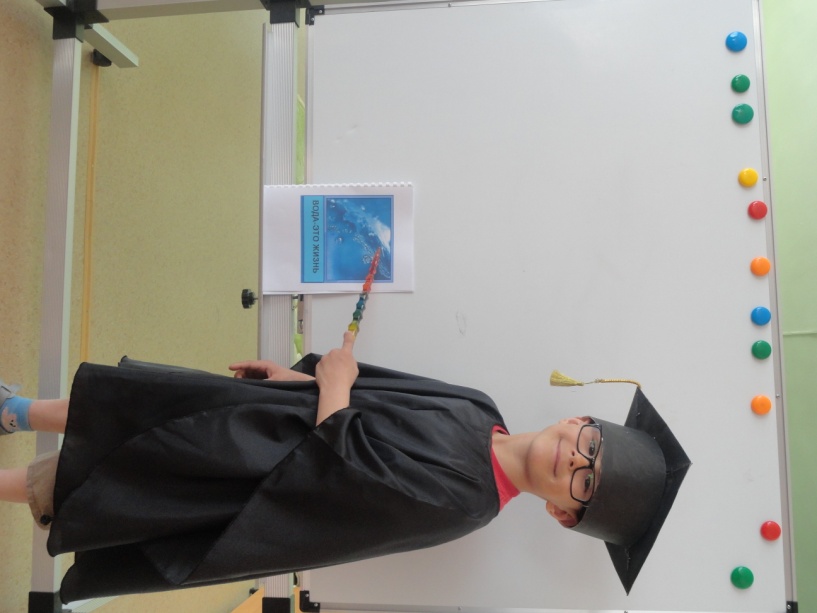 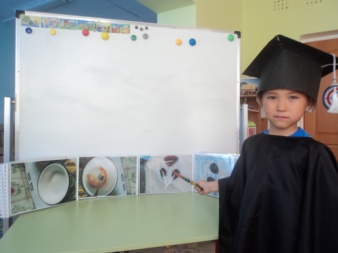 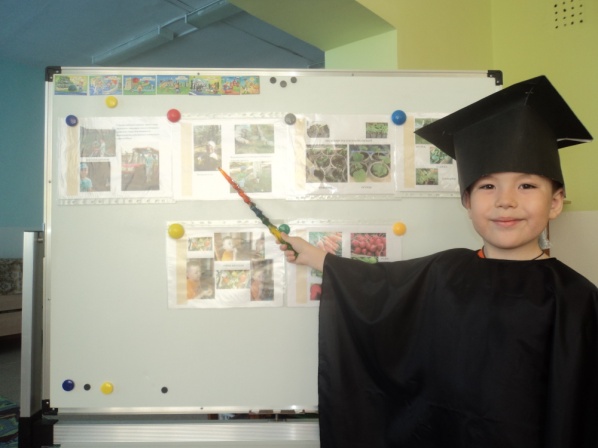 Даншаев Марк
Проект « Сахар»
Абзаев Леня
Проект « Мой  огород»
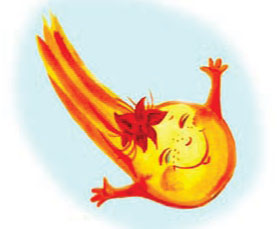 МАРКОВ  ЯРОСЛАВ
Проект « Вода»
ЛУЧИСТЫЕ  МАЛЬЧИКИ  И ДЕВОЧКИ
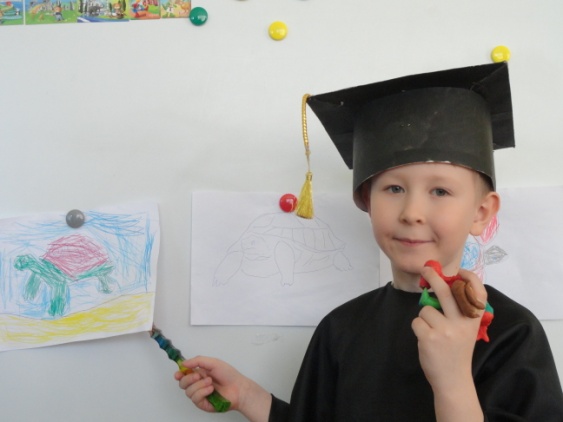 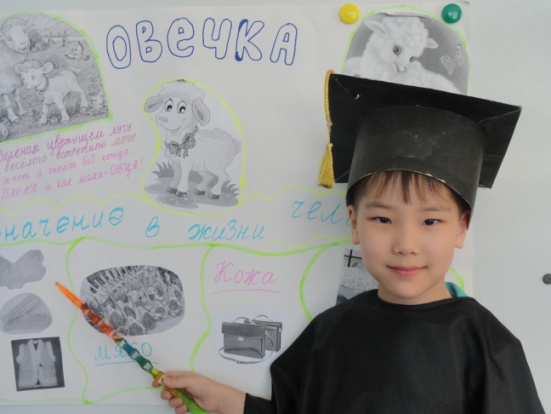 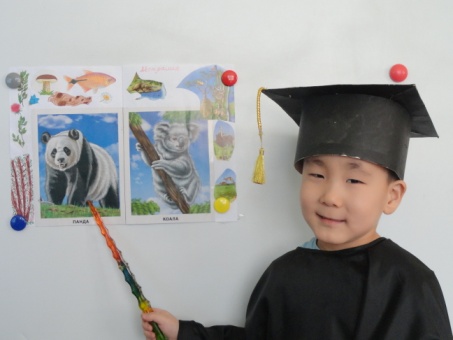 Комиссаров Ярослав
Проект « Черепаха»
Амагаланов Алдар
Проект « Панда»
Жамбалдоржиев Чингис
Проект « Овечка»
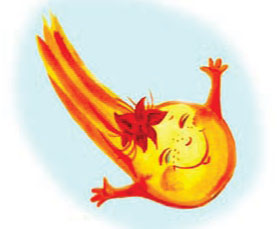 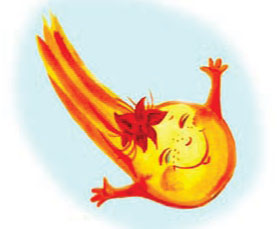 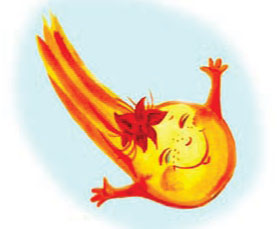 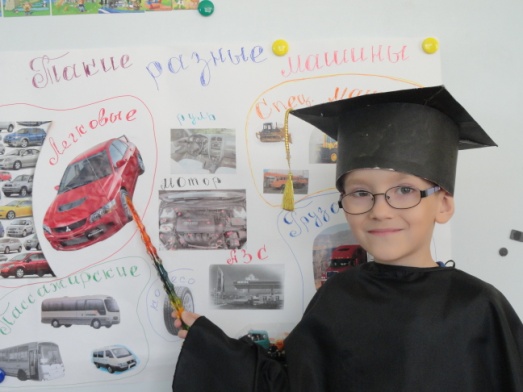 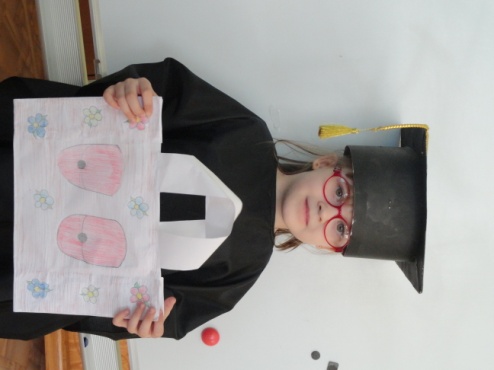 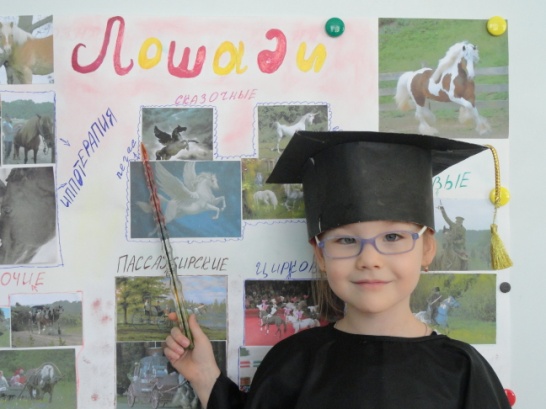 Туранов Стас
Проект  « Какие  разные  машины»
Ляцкая Злата
Проект « Лошадки»
Глукман  Маша
Проект « Сумочка»
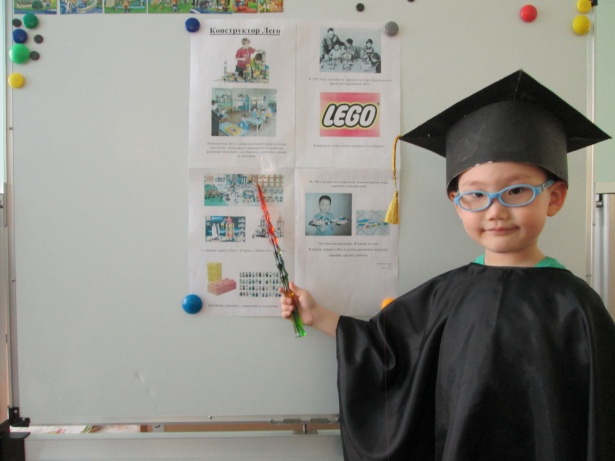 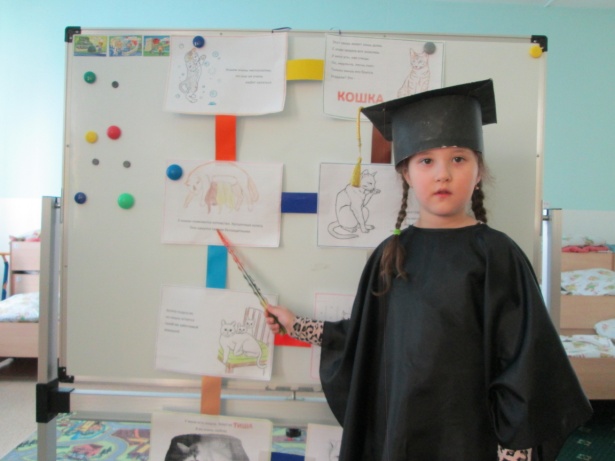 Дашинимаев Ардан
Проект « Лего»
Разуваева Вероника
Проект « Кошка»
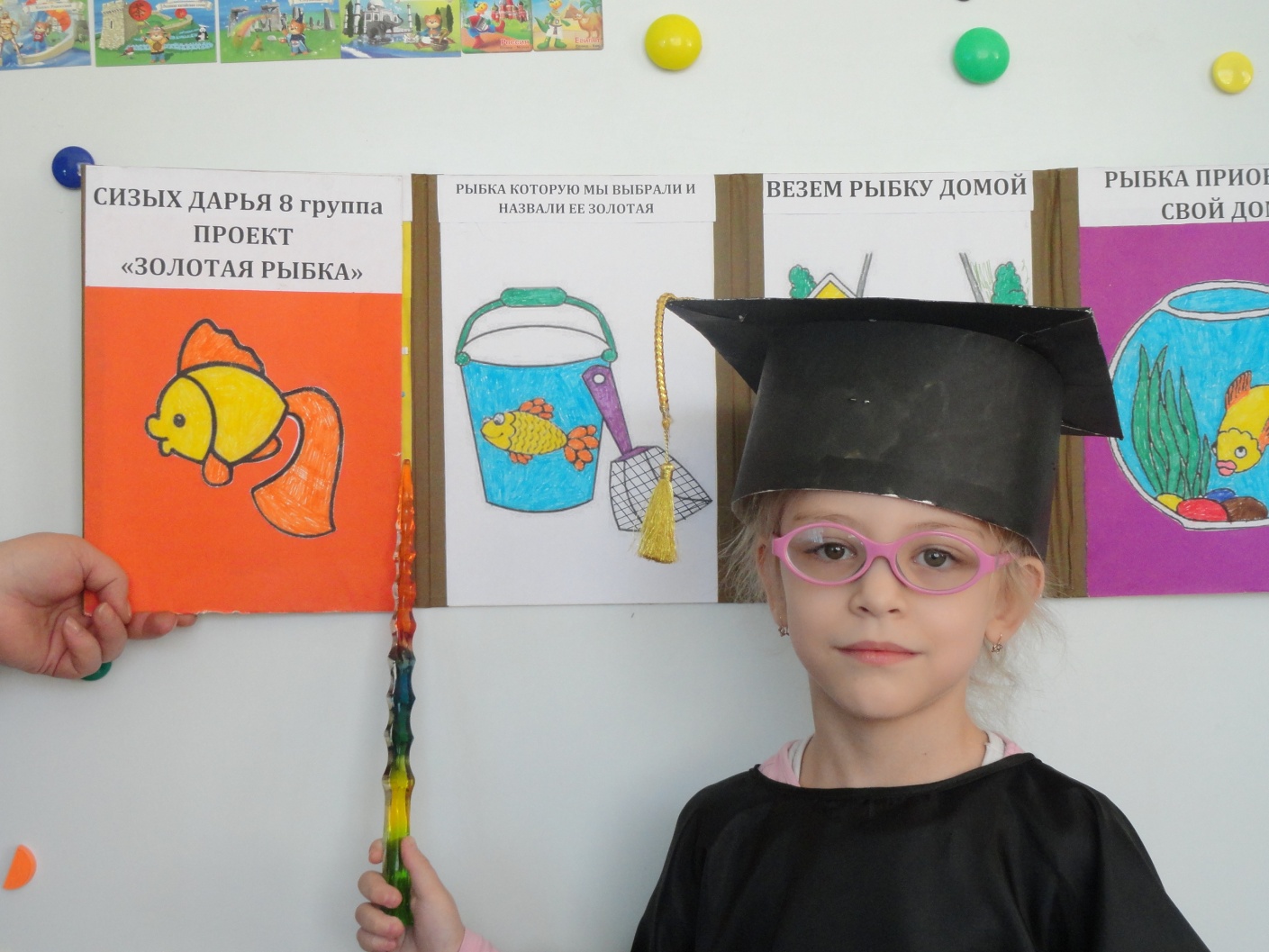 Соболев  Дандар
Проект « Одуванчик»
Сизых Даша
Проект «Золотая  рыбка»
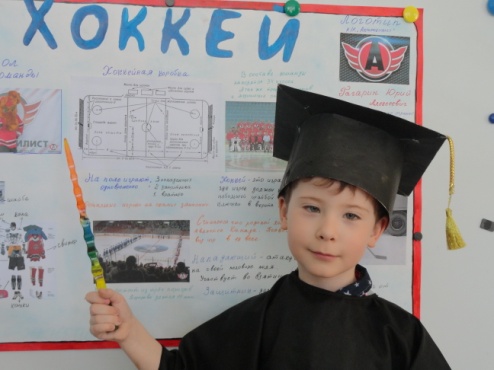 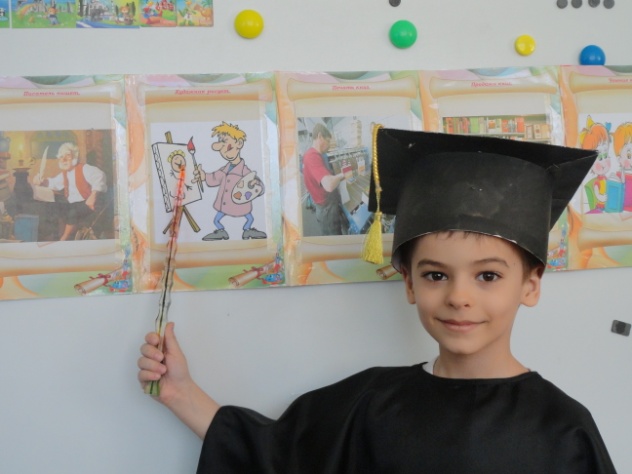 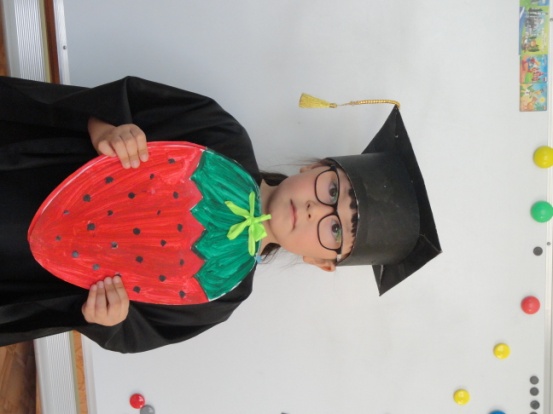 Ляцкий Никита
Проект « Хоккей»
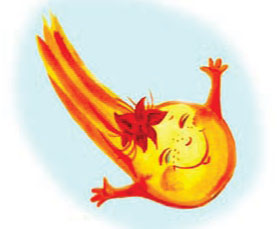 Алферов  Вова
Проект « Книга»
Донских  Катя
Проект» Клубничка»
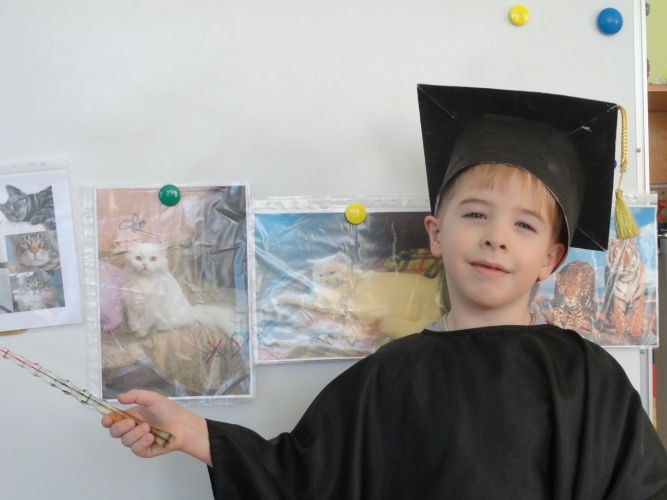 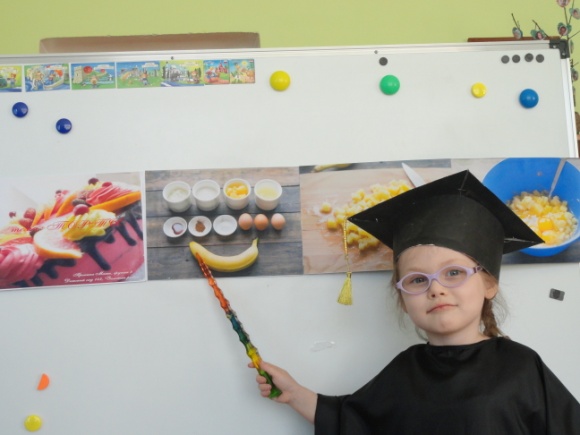 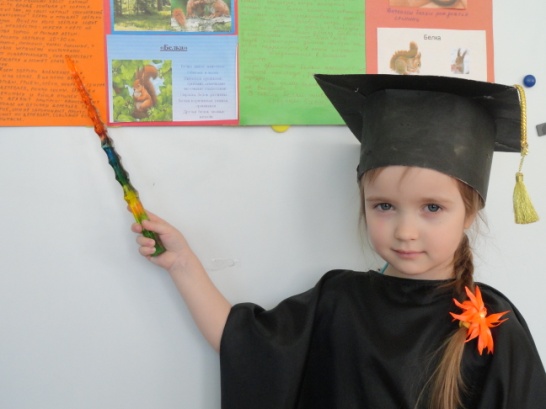 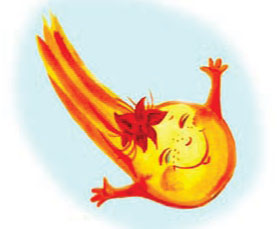 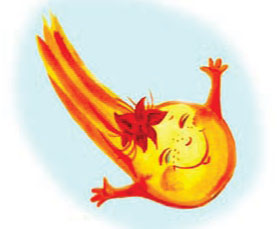 Ефимов  Семен
Проект « Кошки»
Пронина Маша
Проект « Тортик»
Бронникова Яна
Проект» Белка»
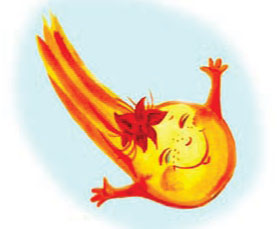 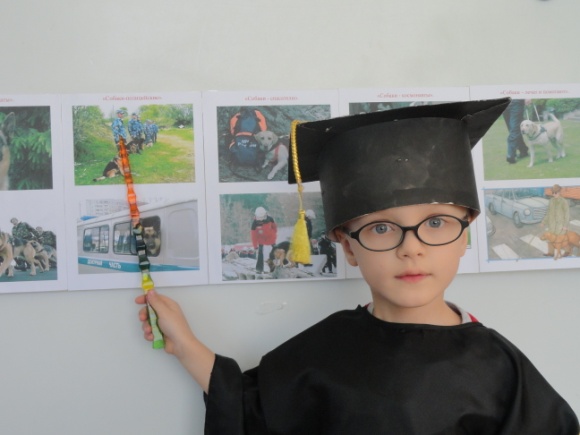 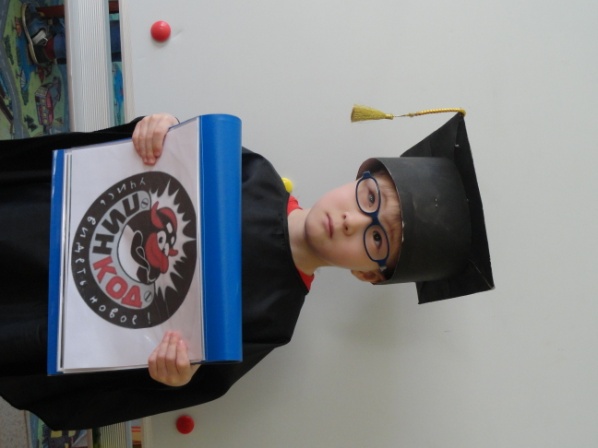 Талханов Барас
Проект  « Пинкод»
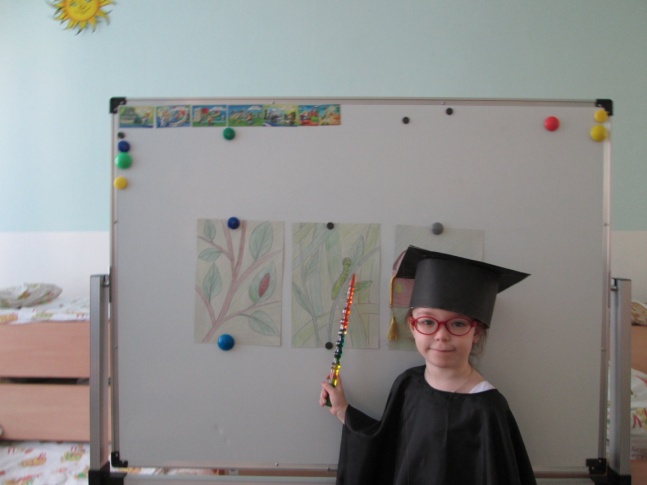 Солодухин Вадим
Проект  « Собака –друг человека»
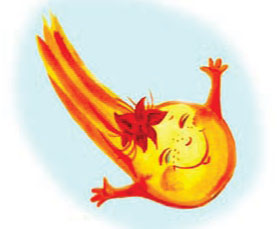 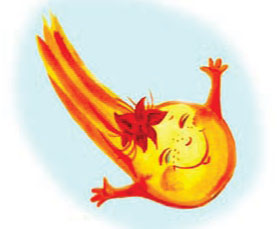 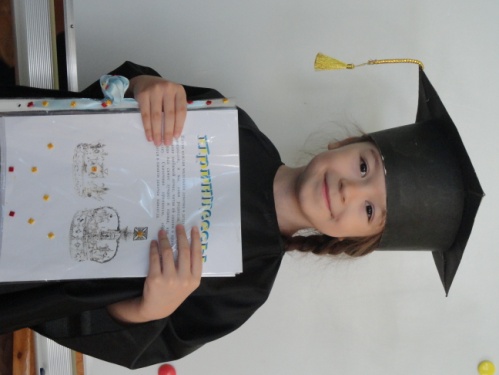 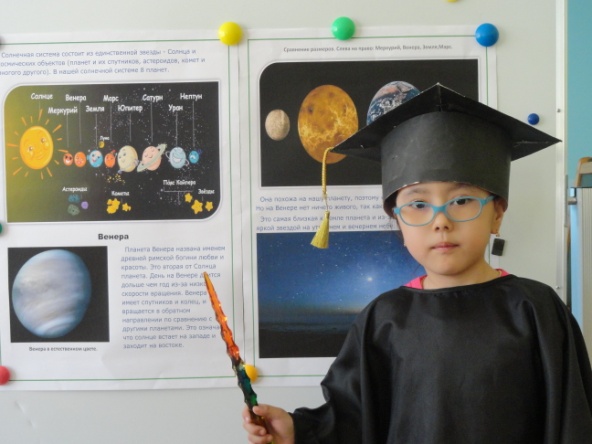 МЕДВЕДЕВА  ДАША
Проект « Бабочка»
Урванцева Сима
Проект « Принцессы»
Александрова Алена
Проект « Венера»
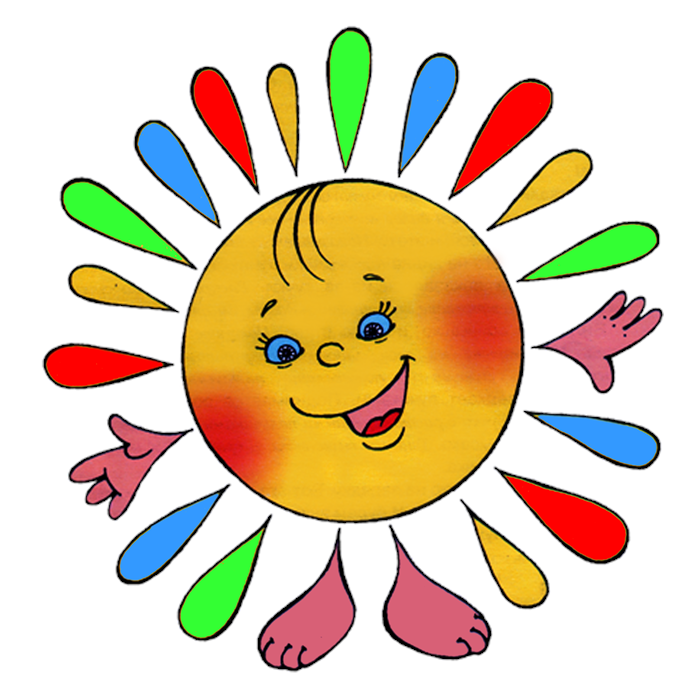 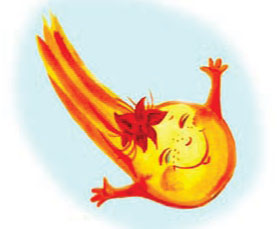 ВЕДУЩИЕ ФЕСТИВАЛЯ
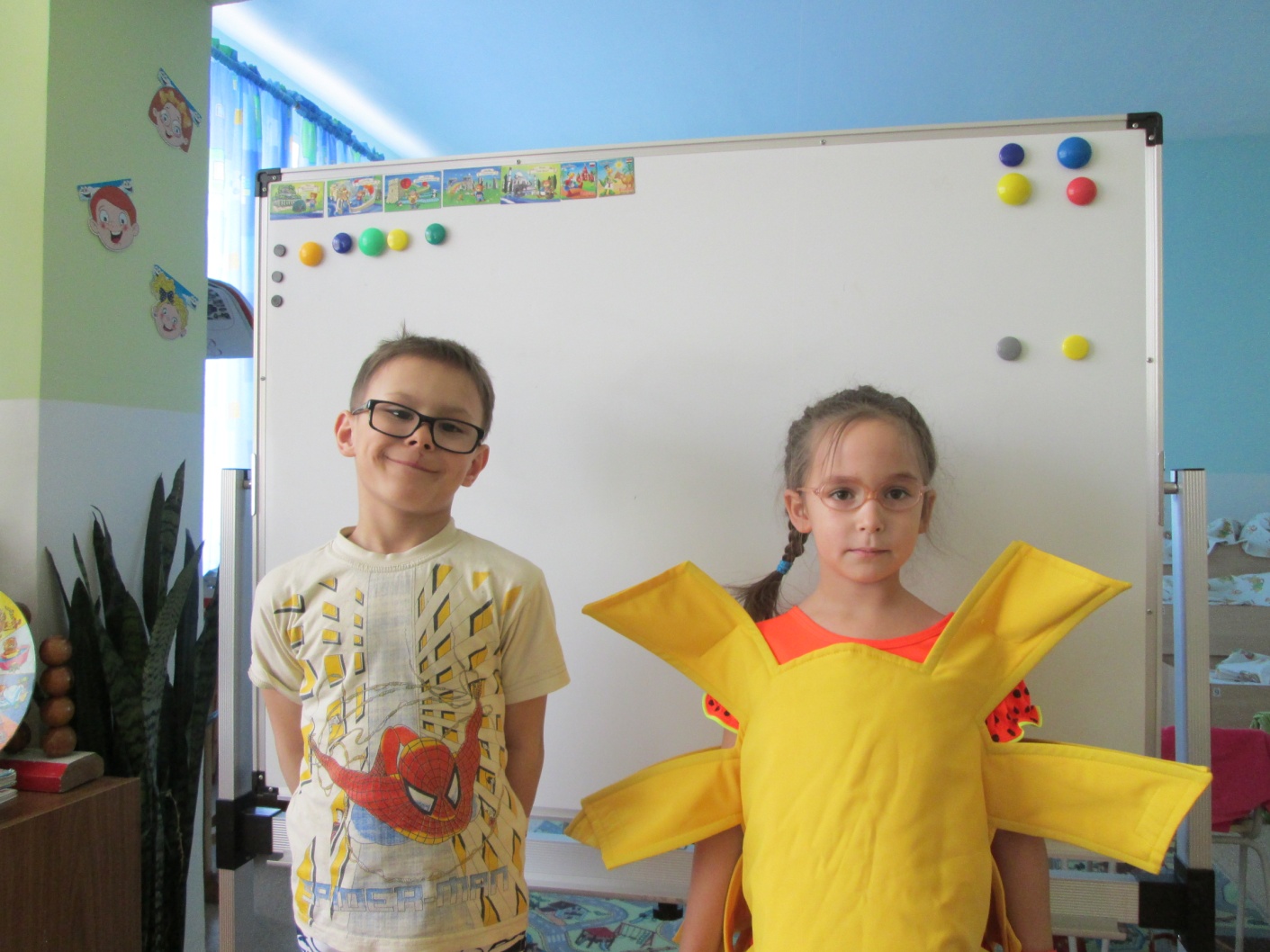 «ЛУЧИК»
МОСКВИТИНА  АЛИНА
«СОЛНЫШКО»
МАРКОВ  ЯРОСЛАВ
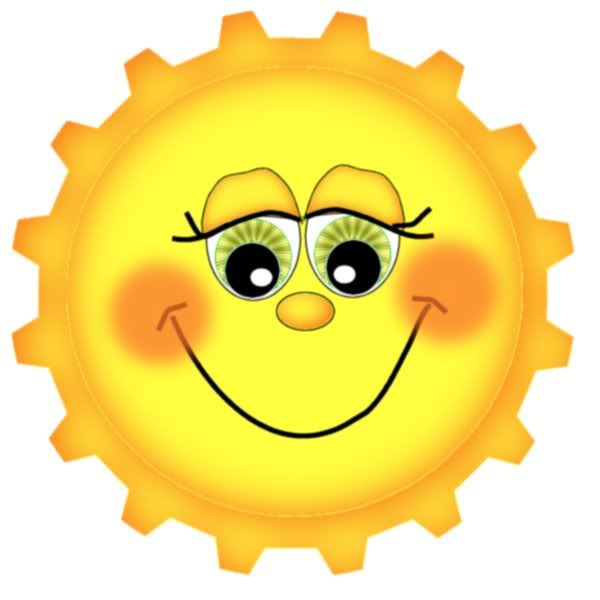 «СОЛНЕЧНЫЕ  ЗАЙЧИКИ»
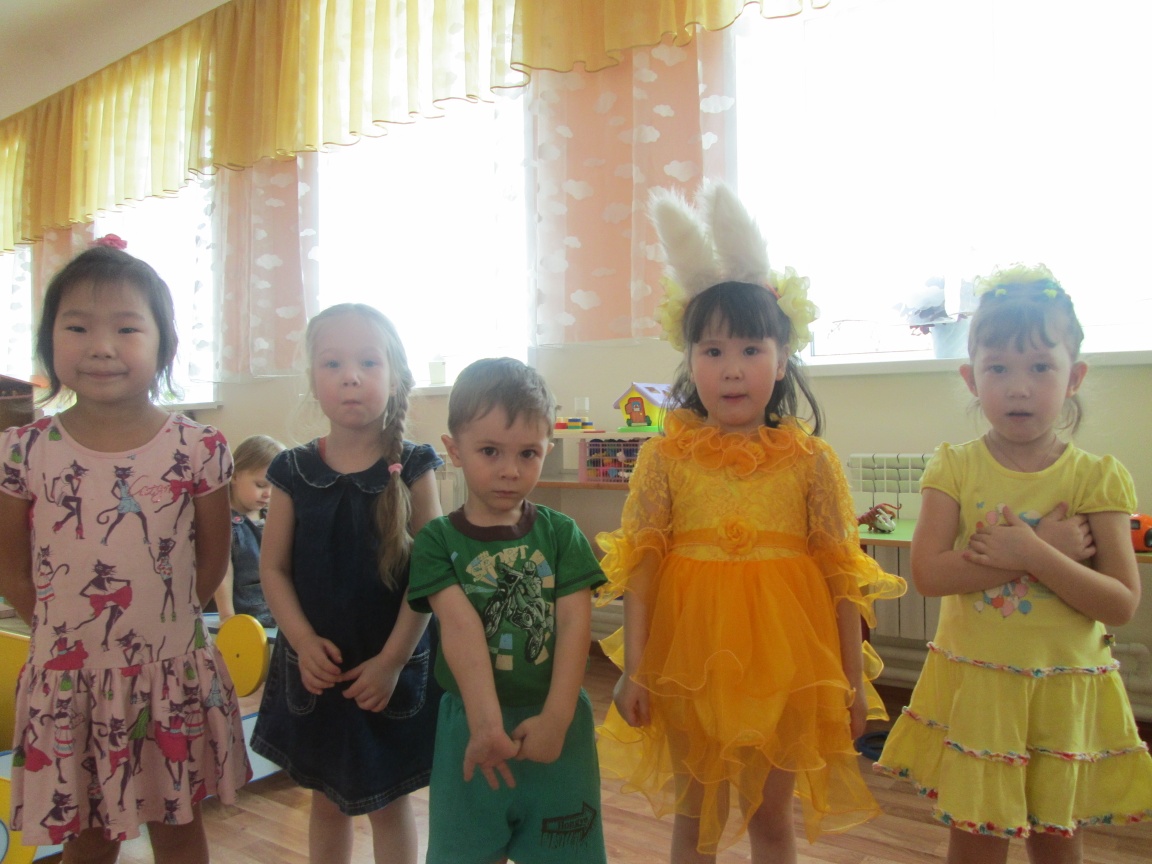 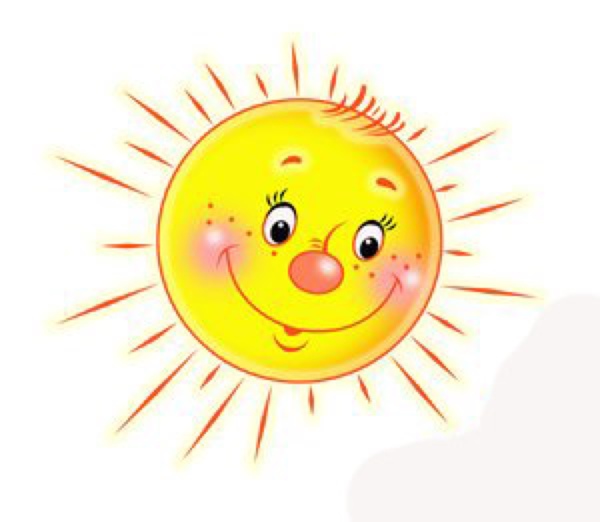 ГИМНАСТИЧЕСКАЯ  СТУДИЯ
«СОЛНЫШКО»
Худ .руководитель
Жерлова Елена Сергеевна
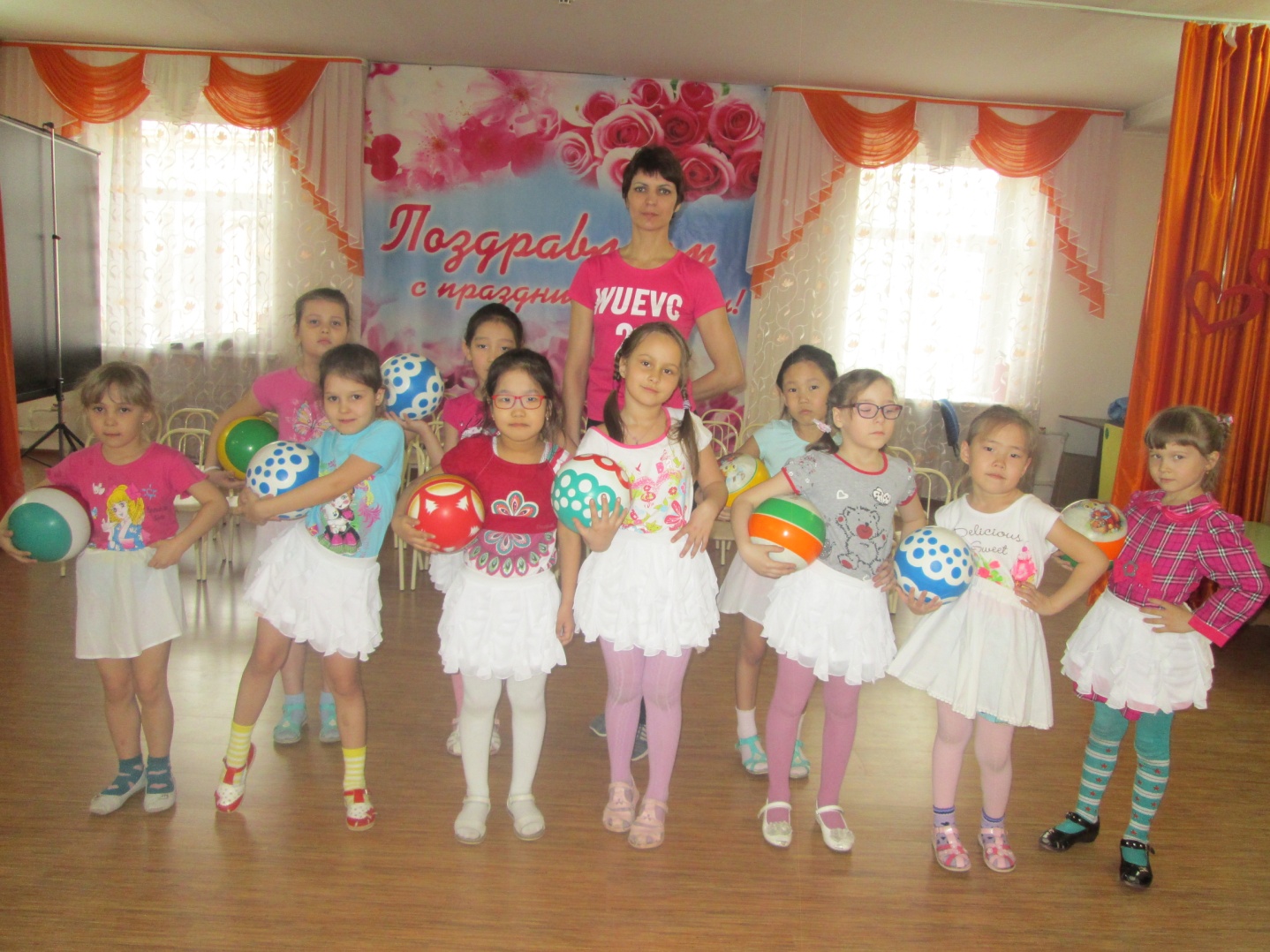 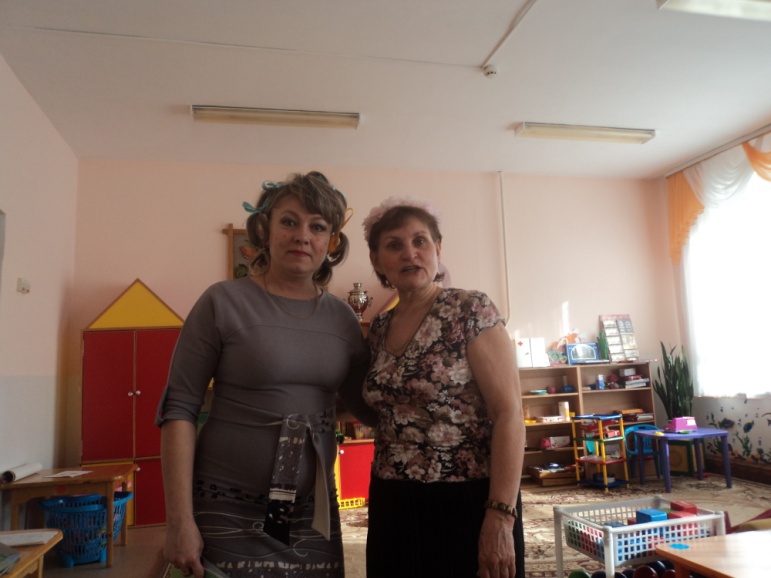 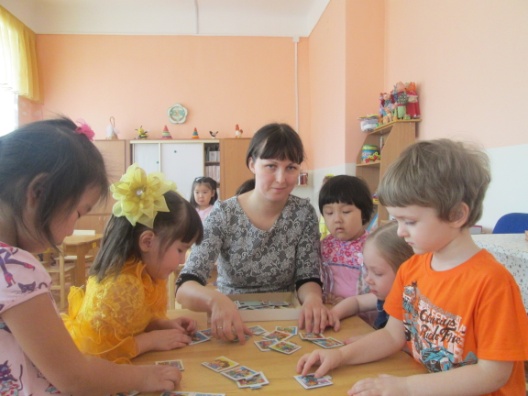 ТВОРЧЕСКАЯ  ГРУППА
Черкасова Наталья Ивановна
Закатова Ольга Михайловна
Власова Оксана Владимировна
Живова Светлана Николаевна
Санжиева Елена Викторовна
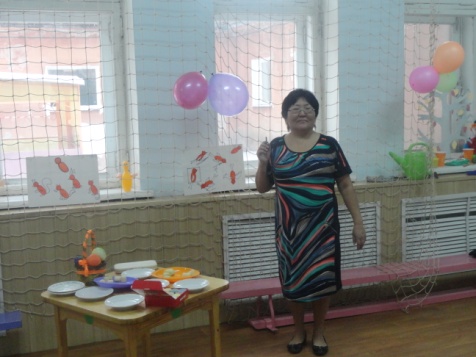 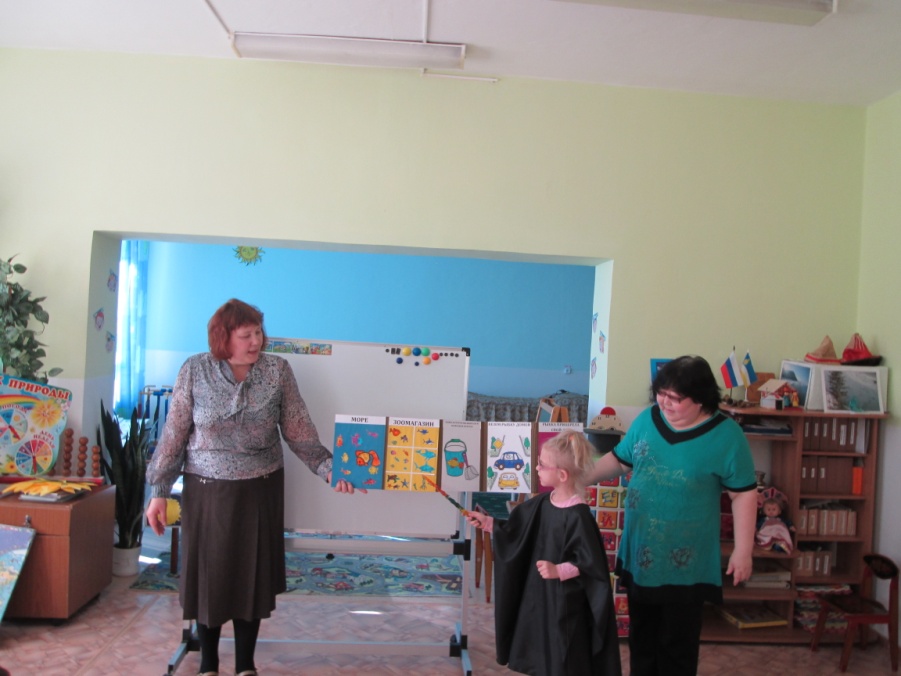 Гендунова Татьяна Жамьяновна
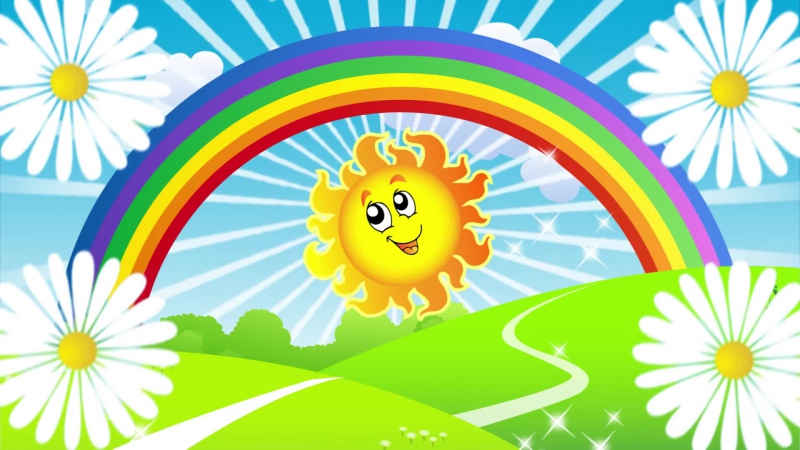 ВСЕМ СОЛНЕЧНОГО  ЗДОРОВЬЯ,ТВОРЧЕСТВА,УСПЕХОВ!!!!!!!